Scatti di anzianità personale della scuola
Le tabelle
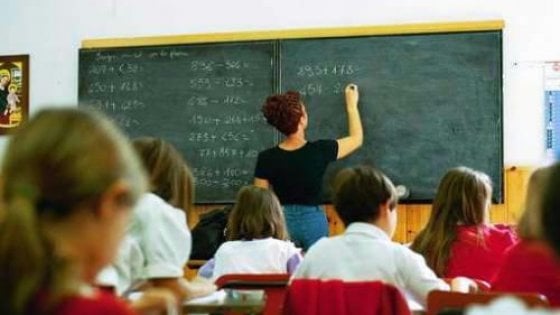 Progressione stipendialepersonale docente
Progressione stipendiale ATA
Addetto Azienda agraria
ATA – Gli aumenti per fasce stipendiali dopo il rinnovo del contratto
I profili
Coordinatore amministrativo
DSGA